ENGAGING INTERACTIONS:FOCUSING CHILDREN ON LEARNING GOALS
FALL 2012
FRAMEWORK FOR EFFECTIVE PRACTICE SUPPORTING SCHOOL READINESS FOR ALL CHILDREN
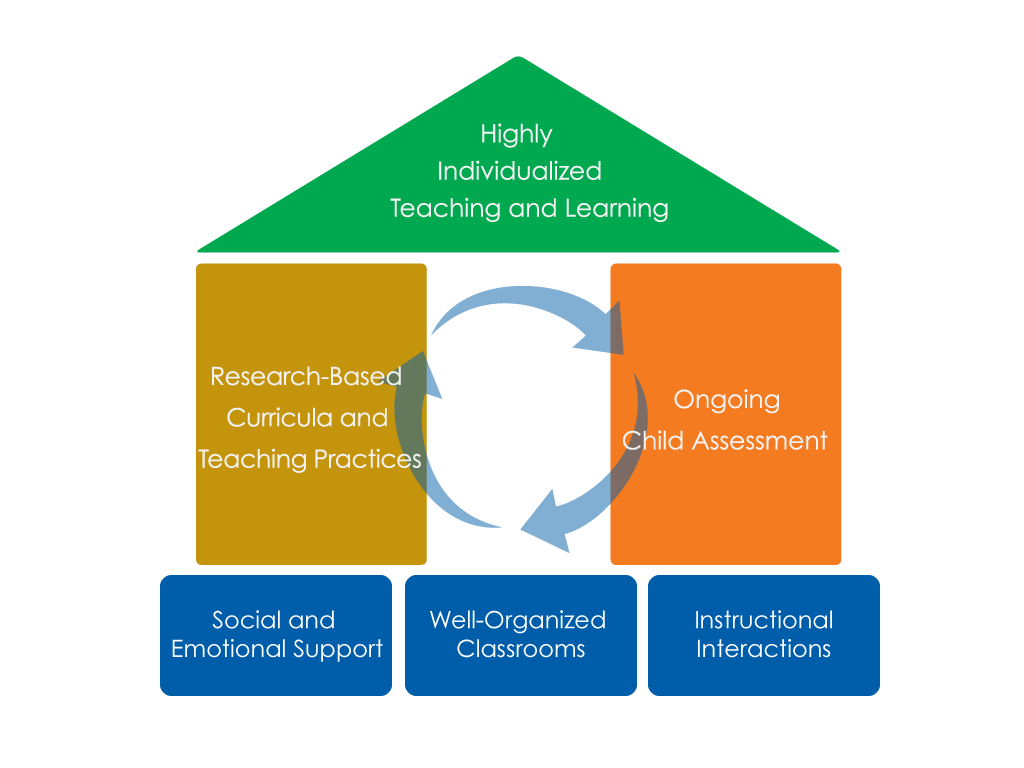 FOCUS ON
FOUNDATION
Objectives
Provide a definition of Focusing on Learning Goals
Give examples and strategies for how teachers can focus children’s attention on learning goals before, during, and at the end of activities
Connect Focusing Children on Learning Goals to the Head Start Child Development and Early Learning Framework
Provide suggestions for teachers on how to improve their ability to focus children on learning goals
FOCUSING CHILDREN ON LEARNING GOALS
What does it look like? 
Setting the stage by describing learning goals before the activity happens.
Making targeted statements to direct children’s focus to learning goals during the activity.
Providing “wrap-up” statements summarizing what was learned at the end of the activity.
What does it NOT look like? 
Expecting that children will know how to focus during an activity.
Making statements about what the children will DO during the activity instead of what they will LEARN.
SETTING THE STAGEBEFORE THE ACTIVITY
Start an activity by talking about what children are going to learn.
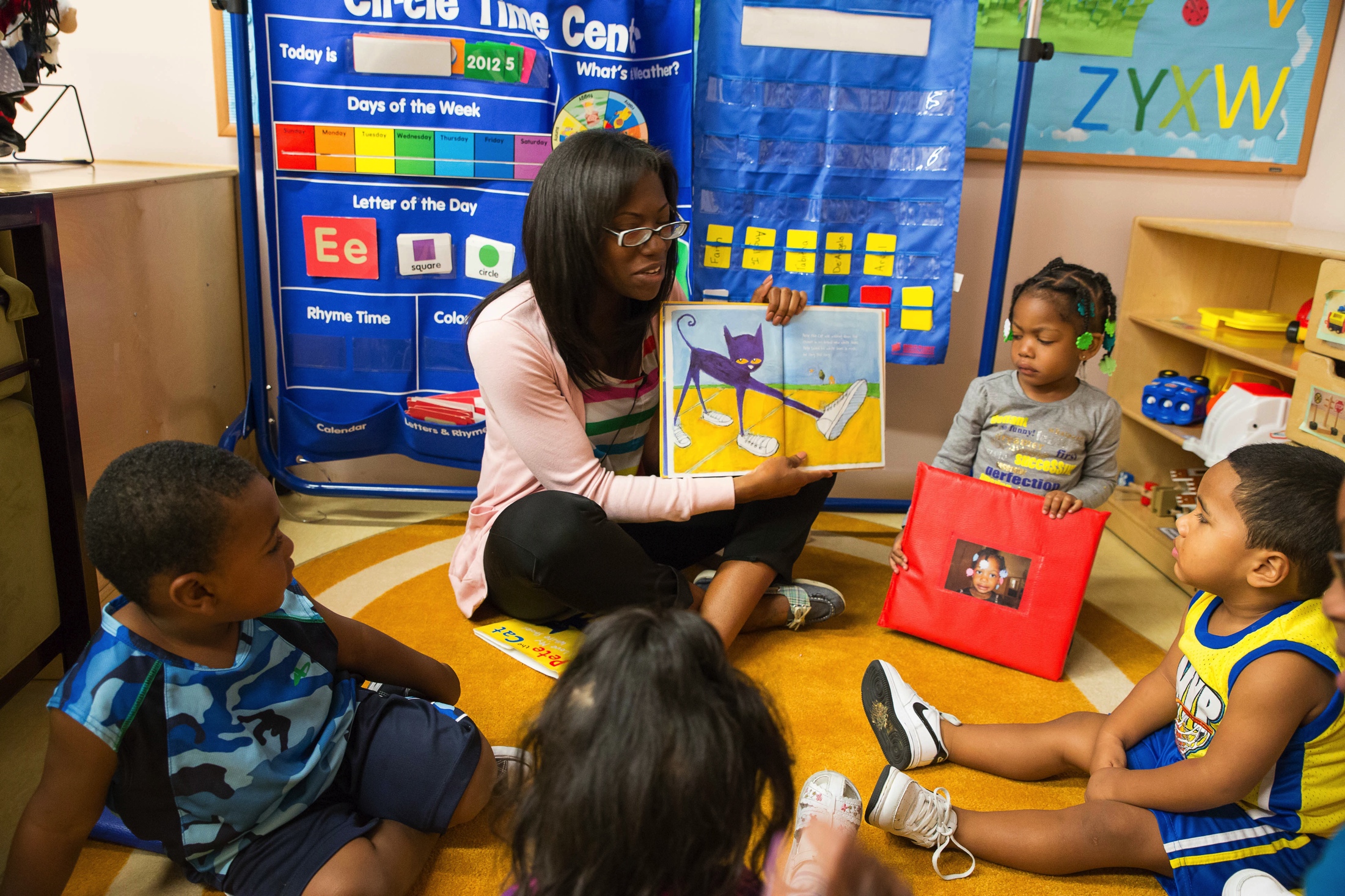 “We are going make a guess, or a prediction, about what might happen in the book. We are going to learn about how to make good predictions by finding clues in the story about what will happen next. Let’s take a look at the pictures in this book to make a prediction about what the book is about before we read it.”
MAKING TARGETED STATEMENTSDURING THE ACTIVITY
Make targeted statements to direct children’s focus on the goals of the activity.
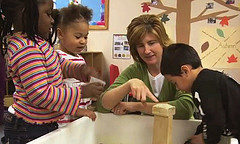 A child says:
“This block is staying on top of the other block!”
And the teacher responds:
“That’s right! We learned that you have to put the middle of a block on top of the middle of the block that’s on the bottom so that it will balance.”
PROVIDING “WRAP-UP” STATEMENTS AT THE END OF THE ACTIVITY
Recap the key points of what children learned at the end of the activity.
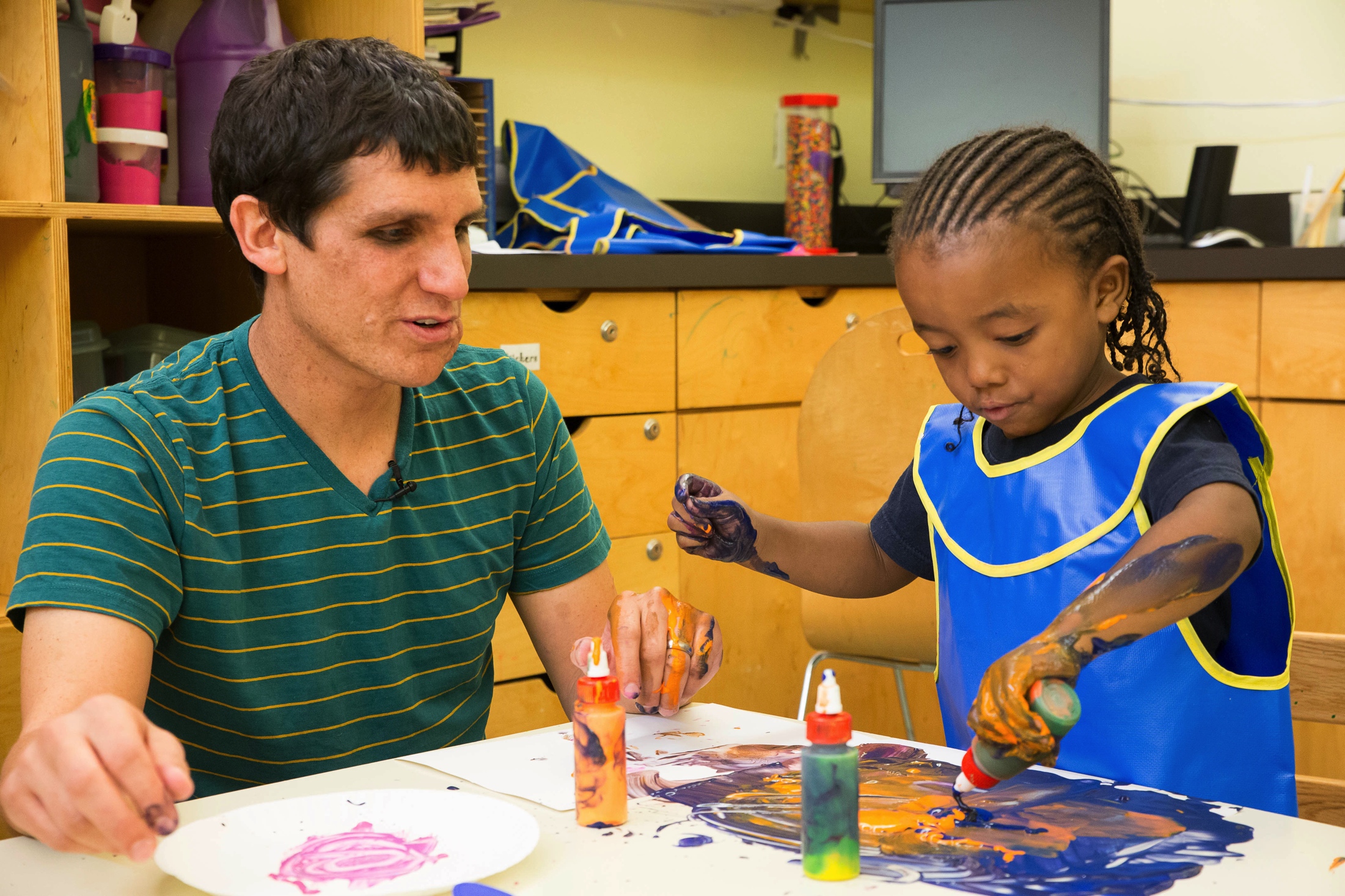 “So, we just learned that when you mix yellow and blue, you make a new color: green!”
THE HEAD START CHILD DEVELOPMENT AND EARLY LEARNING FRAMEWORK
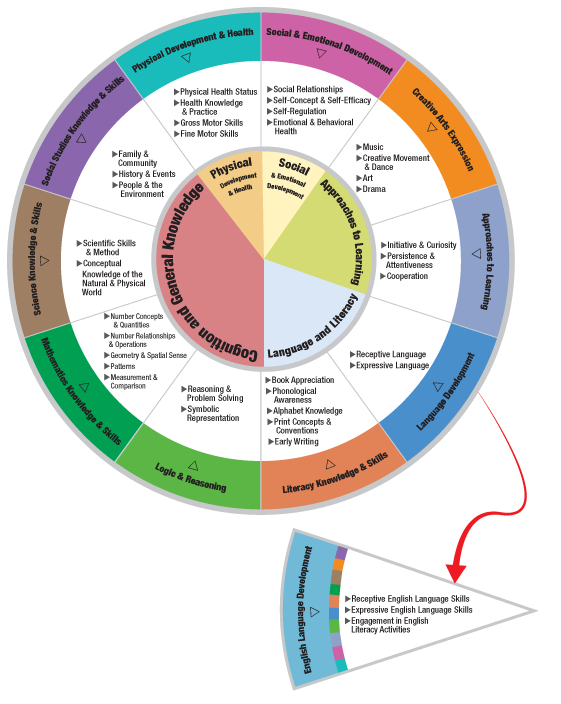 The concept of Focusing Children on Learning Goals is important across many areas of the framework. Some examples are:
Approaches to Learning
Social Studies Knowledge & Skills
Logic & Reasoning
Language Development
Science Knowledge & Skills
IN THIS CLIP, THE TEACHER USESALL THREE STRATEGIES TO HELP CHILDREN FOCUS ON LEARNING GOALS
She sets the stage by telling the children that they are going to work on the number 9. She also has a child demonstrate using counting to check that the total number of animals is always nine.
Supports children’s 
Mathematics Knowledge &
 Skills
She makes targeted statements to remind children that they are focusing on number 9 as they see different combinations of groupings.
She wraps up the activity by restating that there are different ways to combine numbers to make nine.
When Can I focus children on learning goals?
Children’s understanding can be promoted throughout the school day in many classroom activities.
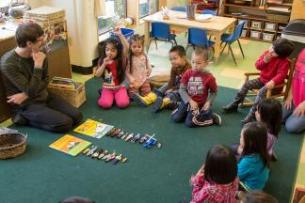 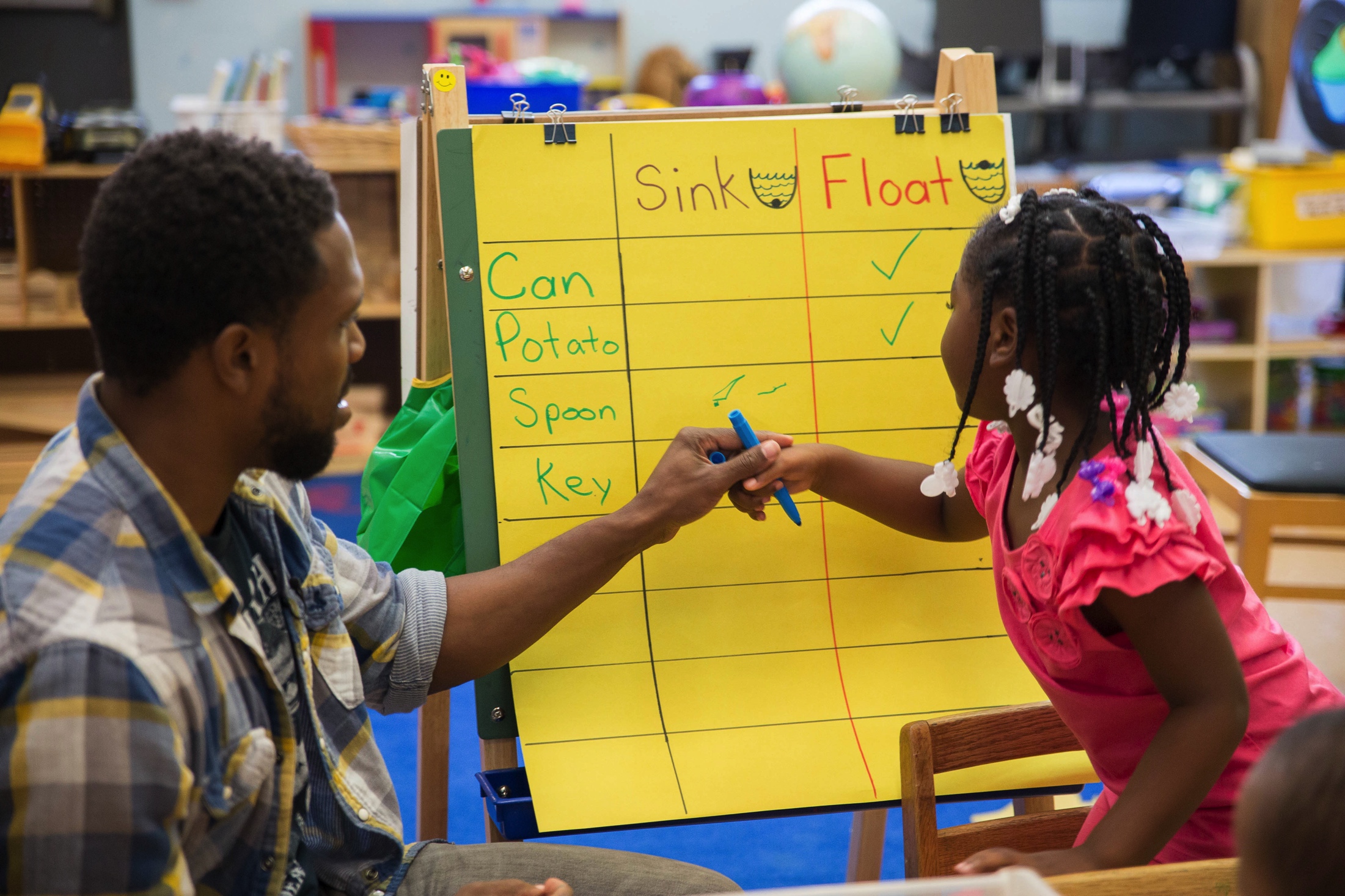 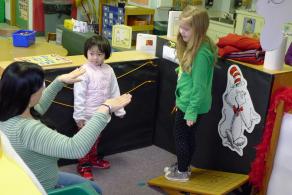 Improving practice
Video record and review your own teaching.
Practice with a peer.
Watch a “master teacher” in action.
SUMMARY
Teachers can focus children on learning goals by:
Setting the stage by talking about the process and purpose for the activity before it begins.
Making targeted statements to direct children’s focus to learning goals during the activity.
Providing “wrap-up” statements at the end of the activity.
FALL 2012